Ballveranstaltung (CM 005)
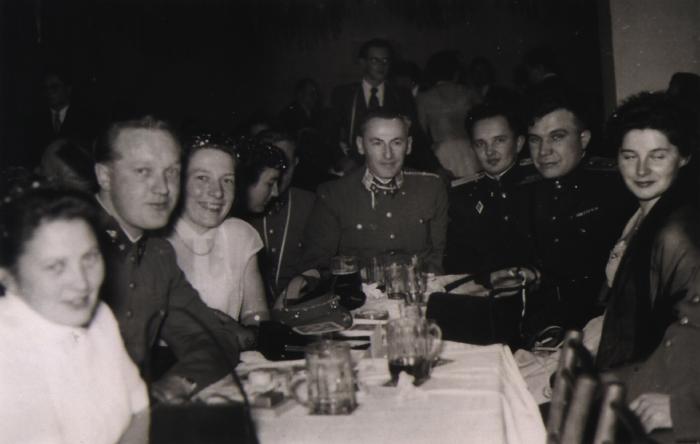 Ball in Freistadt
Russischer Stadtkommandant und Gendarmierie als Gäste
Baracke (CM 003)
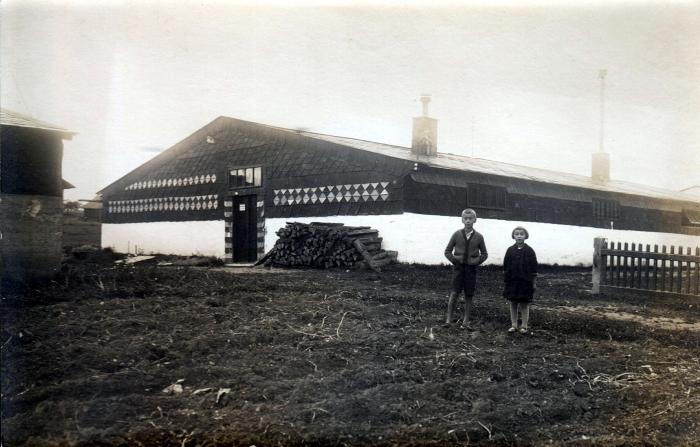 Baracke eines Freistädter Betriebes
Haberkorn?
Brauereiarbeiter (CM 004)
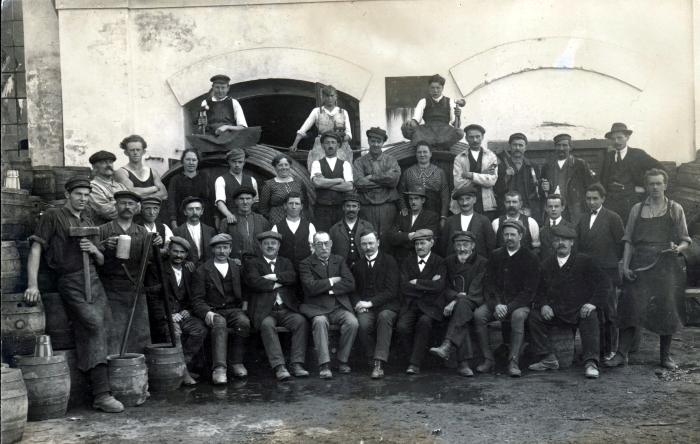 Gruppenbild mit Brauereiarbeiter und Binder
Frau Eder mit Kurt (CM 008)
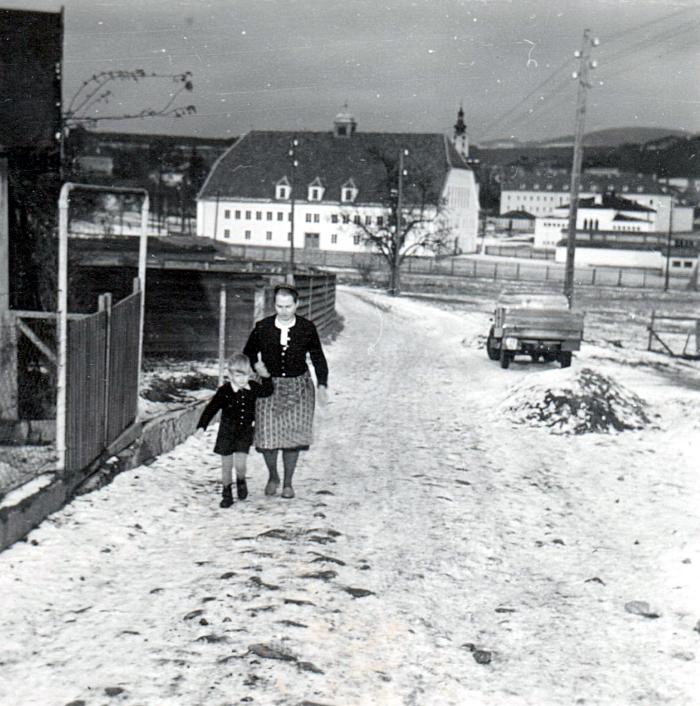 Frau Eder mit Kurt
bei der Versteigerungshalle
Freistadt Turnergruppe (CM 002)
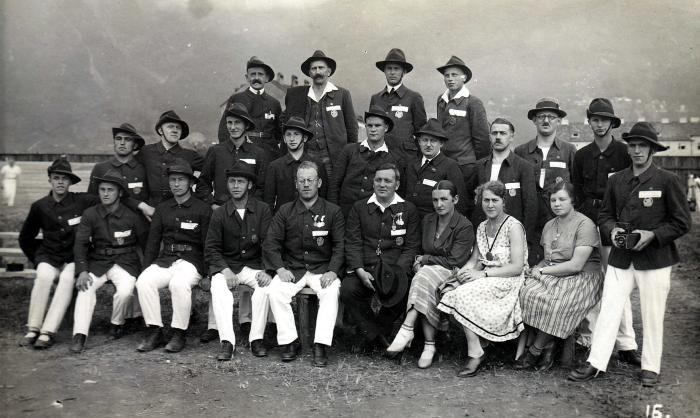 Gruppenbild von Turnern mit drei Frauen
Hauptplatz (CM 006)
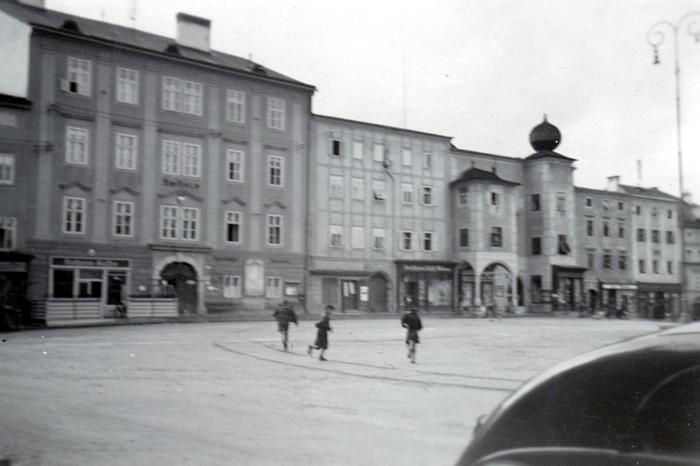 Hauptplatz mit spielenden Kindern
Westseite
Hauptplatz (CM 007)
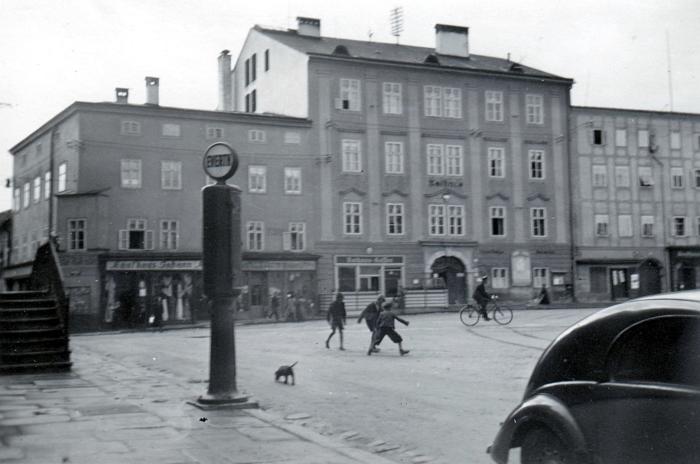 Hauptplatz Freistadt
Tankstelle an der Südseite
Leichenwagen (CM 008)
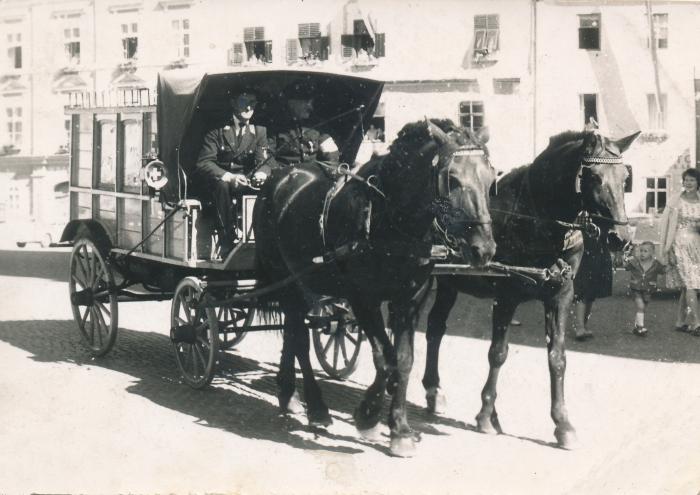 Leichenwagen Eder Frächter Freistadt
Würstlstand des Grün Hans ()
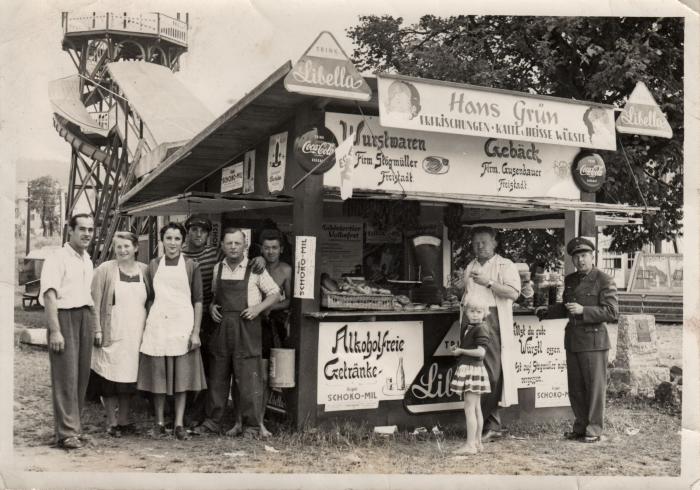 Würstlstand des Grün Hans am Freistädter Volksfest